Mind Map
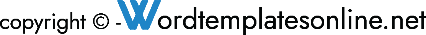 Prioritize
Analyze
Develop
Advertise
Present
Authorize
Analyze
Identify
Promotions only work 
as well as the marketing.
Promotions only work 
as well as the marketing.
Promotions only work 
as well as the marketing.
Promotions only work 
as well as the marketing.
Promotions only work 
as well as the marketing.
Promotions only work 
as well as the marketing.
Promotions only work 
as well as the marketing.
Promotions only work 
as well as the marketing.